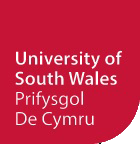 University of South Wales
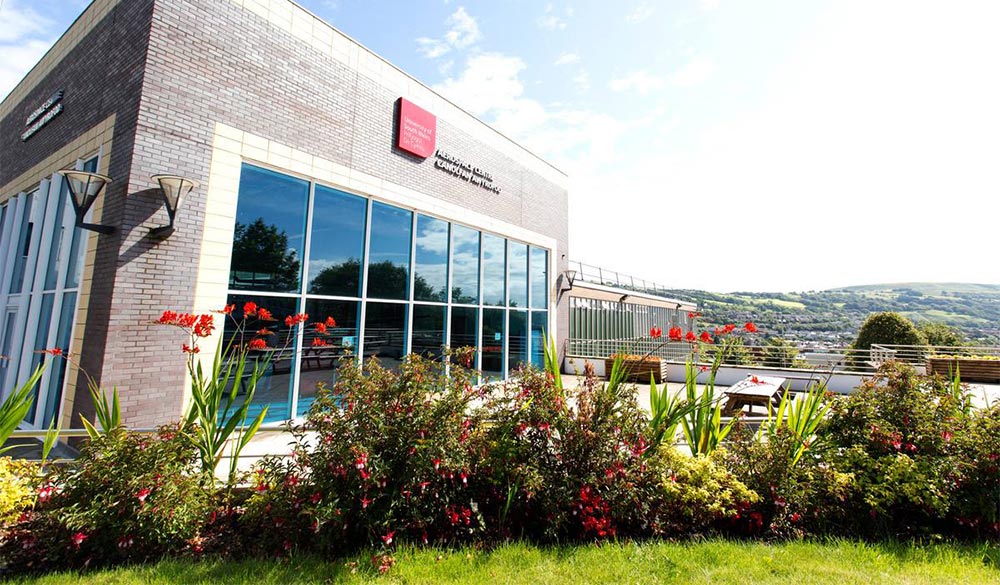 Wo ist die University of South Wales?
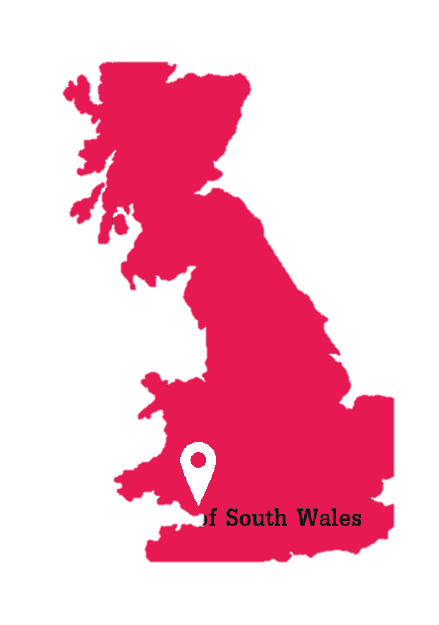 Vier Universitätsgelände
Cardiff
Glamorgan
Treforest
Glyntaff
University o
[Speaker Notes: Pontypridd = Stadt 
Treforest = Stadtteil]
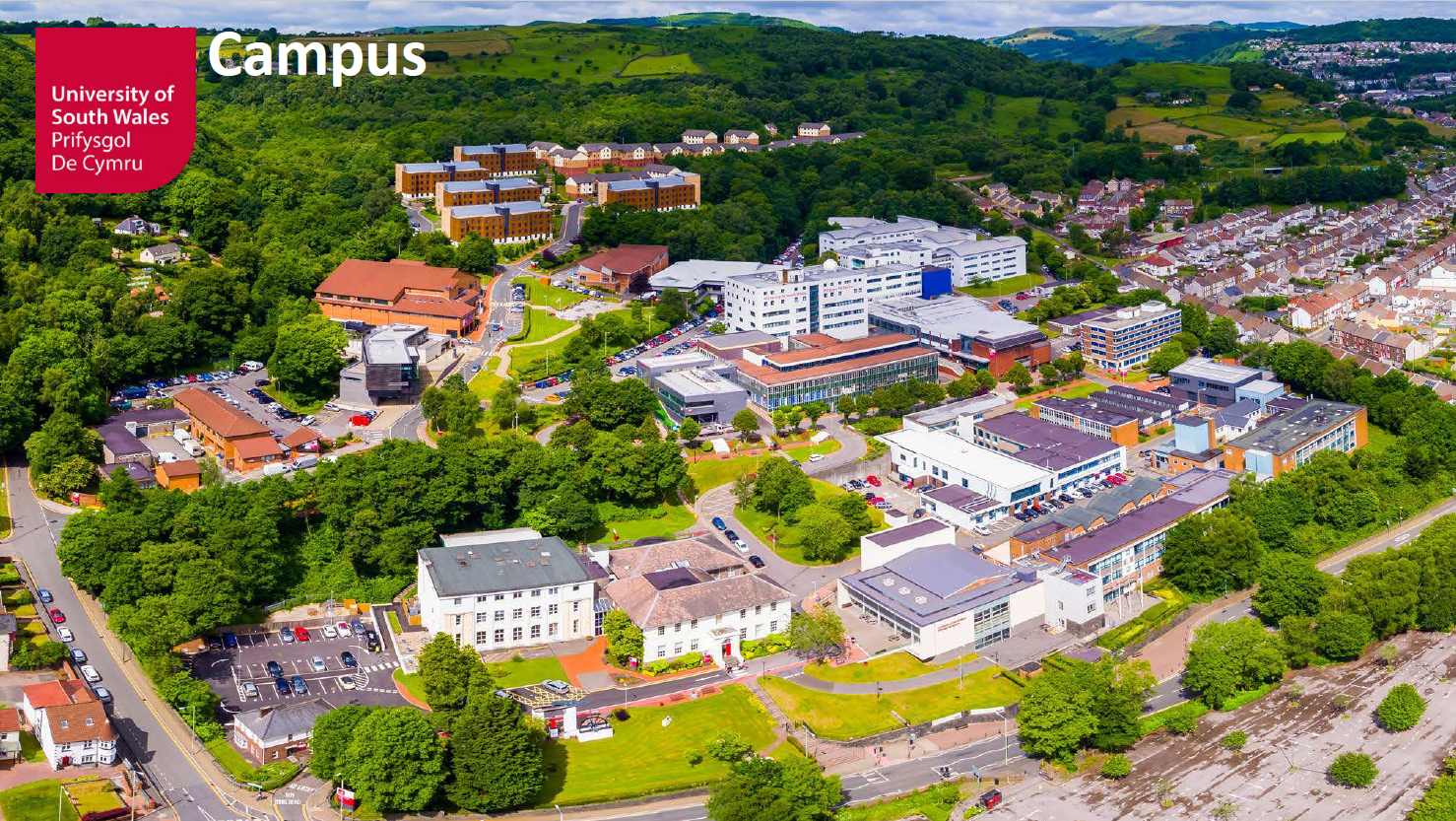 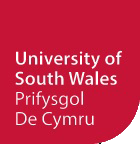 Campus
4
Bibliothek
Gut ausgestattet (viele PCs, quiet rooms, advice zone
Starbucks & Mensa (Stilts)  ca. £3.00 - 4.50
Gym (£205 für das academic year)
Students Union
Club, Pub, Kiosk & Café (ca. £3.00 - 5.00)
2 Cafés in den Unterrichtsgebäuden
Studiengänge
B.A. (Hons) Accounting and Finance
B.A. (Hons) Forensic Accounting

Je 4 Hauptfächer
2 Wahlfächer
Keine Semester, ganze Jahre
Modulinhalte
B.A. (Hons) Accounting and Finance
Hauptfächer: 
Accounting Research 
Global Governance, Risk and Ethics 
Advanced Financial Reporting 
Business Analysis for Accountants 
Wahlfächer:
Cases in Audit 
Principles of Forensic Accounting 
Advanced Management Accounting 
Theory and Practice of Securities Trading
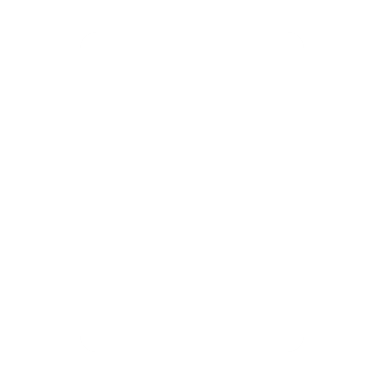 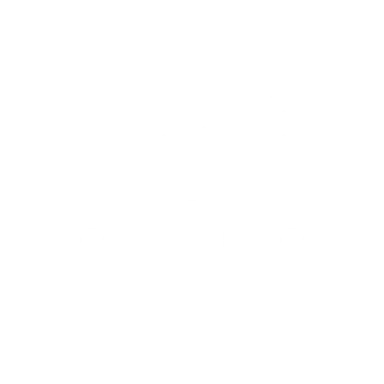 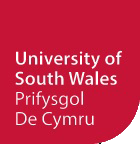 Modulinhalte
7
B.A. (Hons) Forensic Accounting
Hauptfächer: 
Fraud Examination
Global Governance, Risk and Ethics 
Forensic Accounting and the Expert Witness 
Audit and Assurance 
Wahlfächer:
Taxation 
Cases in Audit 
Advanced Financial Reporting
Advanced Management Accounting
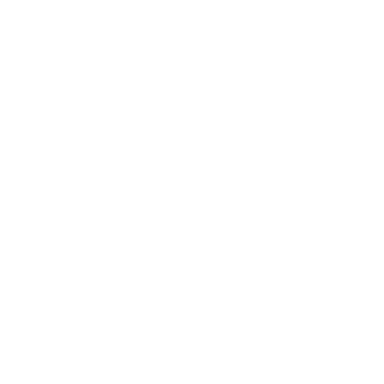 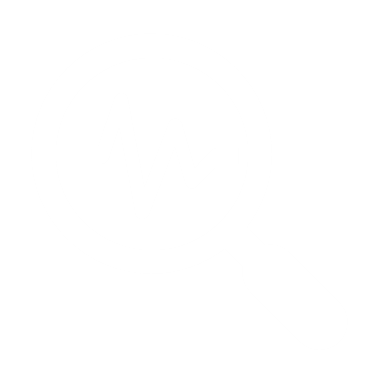 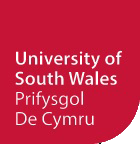 Studium
8
2 Stunden pro Woche pro Fach
Hausarbeiten 
(30 - 70% der Endnote je nach Modul; Wortumfang 1.500 – 4.000)
3-5 Klausuren im Mai (ca. 50% der Endnote)
Blackboard – Internetportal ( wie AULIS und QIS/POS)
Open Door Policy bei Professoren
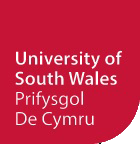 Stundenplan
9
Rest Eigenarbeit
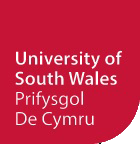 Studiengebühren
10
Studiengebühren: £ 9,000, aber 
“Scholarship”, wodurch “nur” £6,000


Möglichkeit: 
Auslandsbafög  bis zu ~1.000 EUR Förderung p.m. 
Nur ~ ½ Rückzahlung
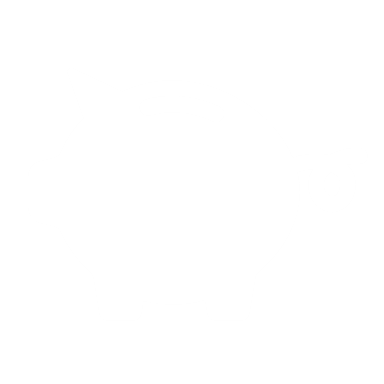 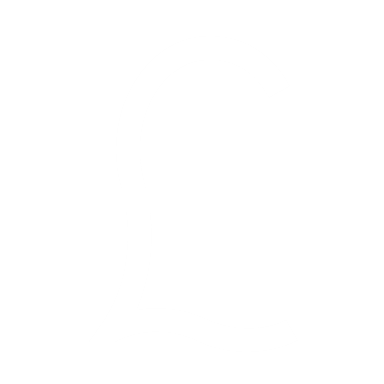 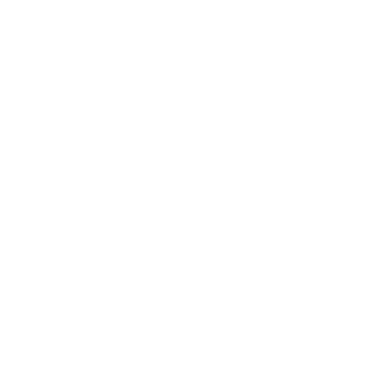 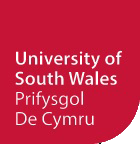 Studienzeiten
11
Academic Year 2019/2020
Autumn Term: 16/09/2019- 13/12/2019
Spring Term: 06/01/2020 - 03/04/2020
Summer Term: 27/04/2020 - 01/06/2020 (15/05/2020) 

Die meisten Hausarbeiten müssen im Dezember & Januar abgegeben werden
Wie komme ich nach Wales?
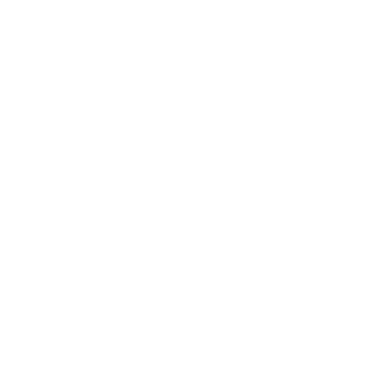 Über London Stansted
 	Ryanair täglich ab Bremen für ~20 €
 Ab London  U-Bahn & Zug Cardiff ~25€  (1way)
 oder: Bus zur Victoria Station in London (£5, 2Std)  dann Megabus nach Cardiff (ab £1, 4Std) 
   Dauer ca. 7-9 Stunden
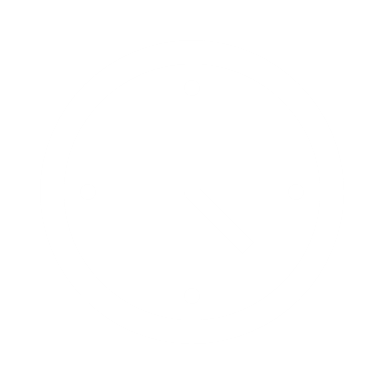 Wie komme ich nach Wales?
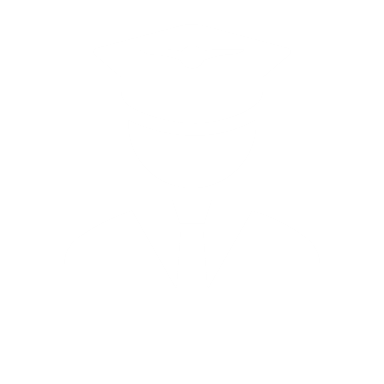 Über Cardiff
 Von Bremen über Amsterdam mit KLM (~250 €)
Über Bristol
 Ab Hamburg oder Hannover mit Easyjet für ~180 €
 Ab Bristol mit dem Bus (ca. £15)
Auto  ca. 14h
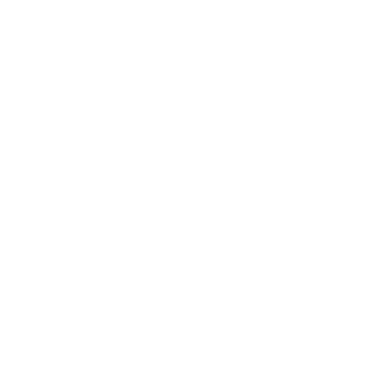 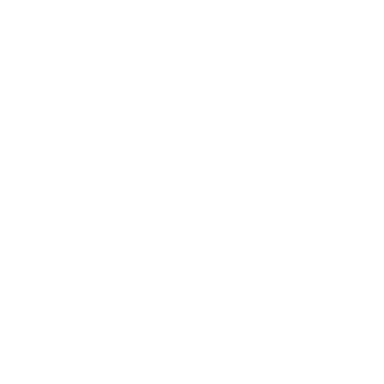 Unterkunft - Cardiff
Private WGs 
2-9 Bewohnern 
£240 - 340 monatlich
Studentenviertel: Cathays
Letting Agents
Studentenwohnheim 
Einzelzimmer in 6er WGs 
ca. £5,246 für die gesamte Zeit (43 Wochen)
z.B. Lumis Student Living
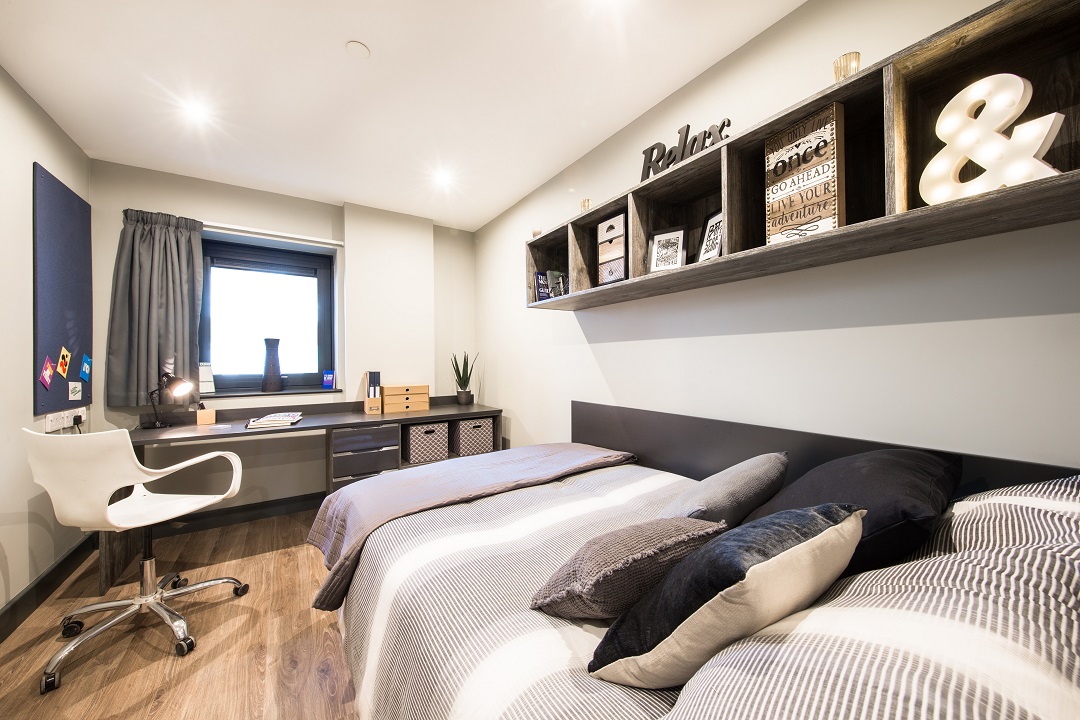 Unterkunft - Treforest
Private WGs (Off-Campus) 
~£250 - £450 monatlich (Inkl. Wasser, Strom, Gas, Internet)
5-10 min. Fußweg zur Uni
5-10 min. Fußweg zum Zug
Viele Studenten in der Nachbarschaft
Unterkunft - Treforest
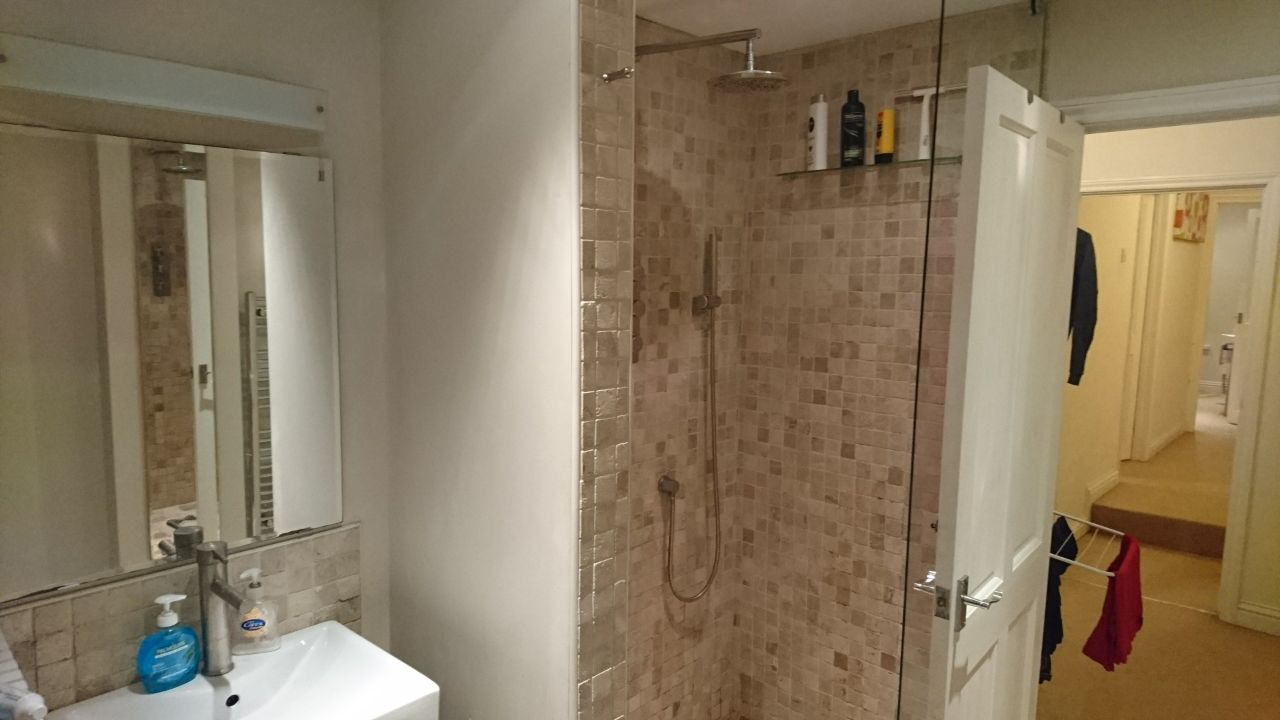 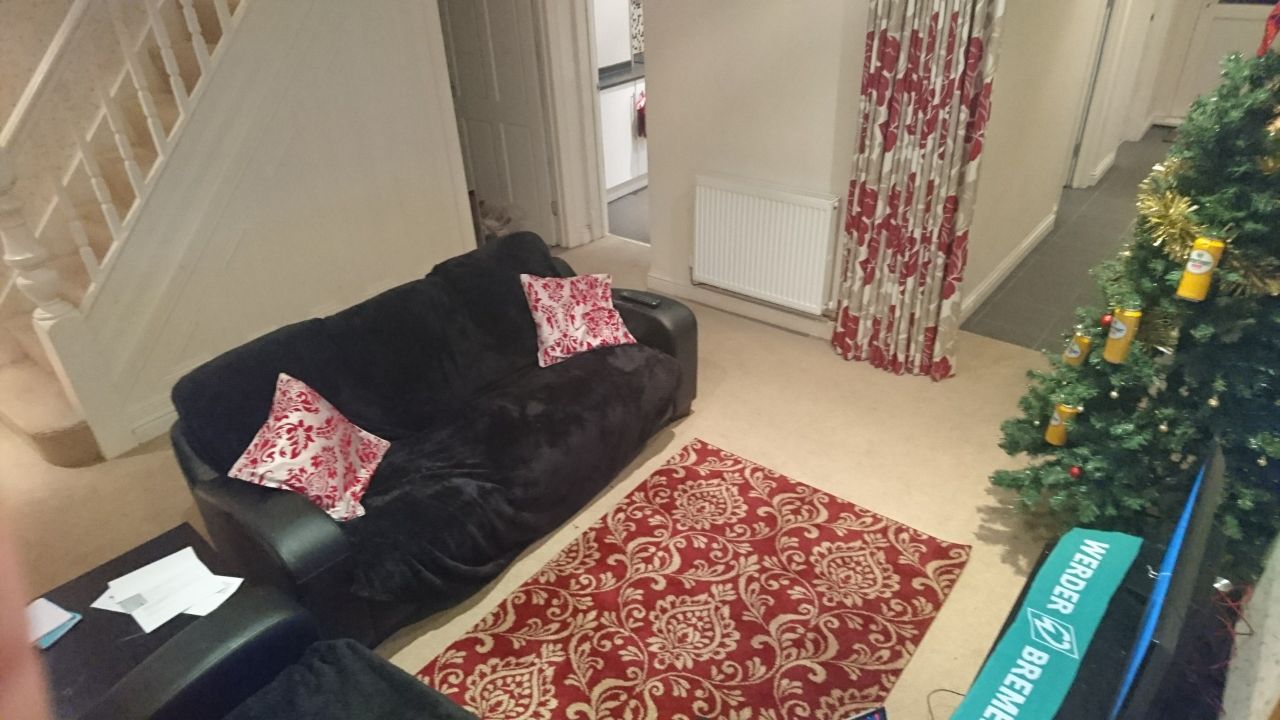 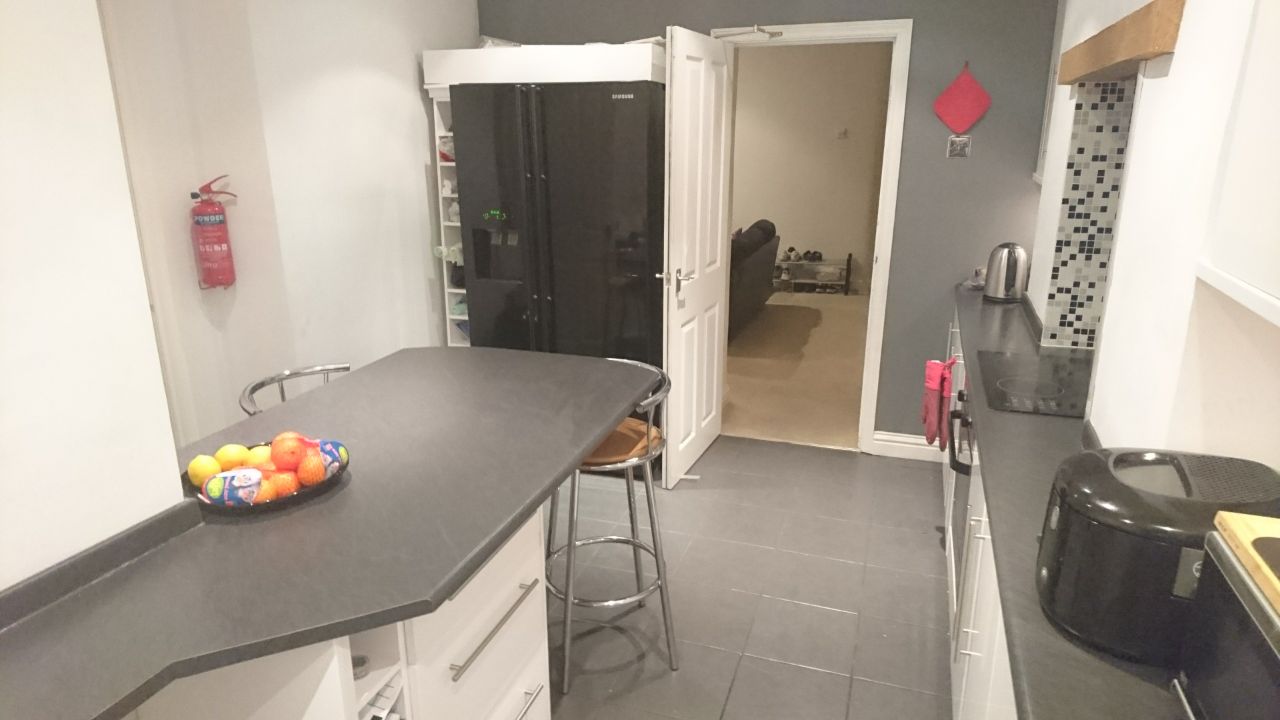 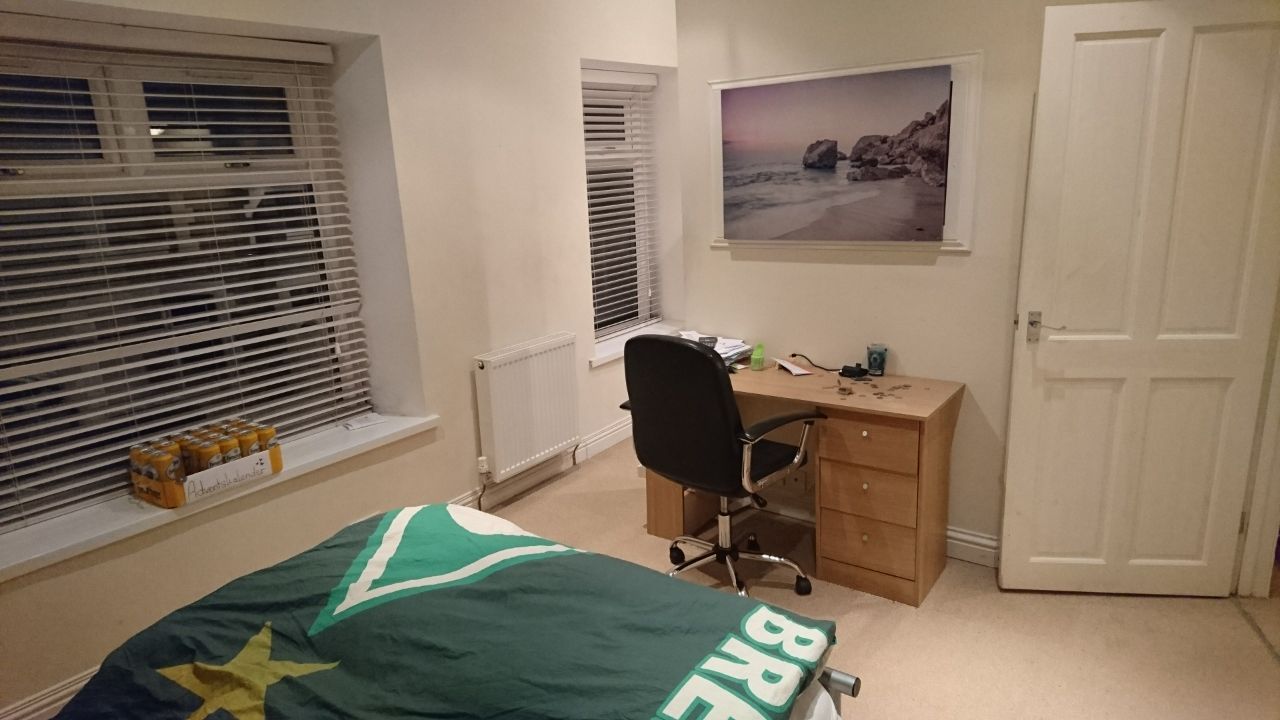 Unterkunft - Treforest
Campus WGs (Studentenwohnheime)
 ~£450 - £512 monatlich
5 min. Fußweg zur Uni 
10-15 min. Fußweg zum Zug 
Standard und Premium Rooms
Campus-life
Keine Austattung (Geschirr, Töpfe etc.)
Einkaufen & Shoppen
Sonntags geöffnet
Cardiff
Viele Supermärkte (Lidl, Tesco, Asda, Sainsbury’s)
Gute Shoppingmöglichkeiten (z.B. Queens Arcade)
Treforest
(Kleinere) Supermärkte (Tesco Express)
Online bestellen ab £3
In Pontypridd größere Supermärkte wie Lidl/Sainsbury’s
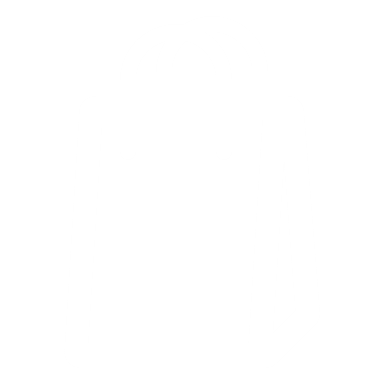 Feiern und Social
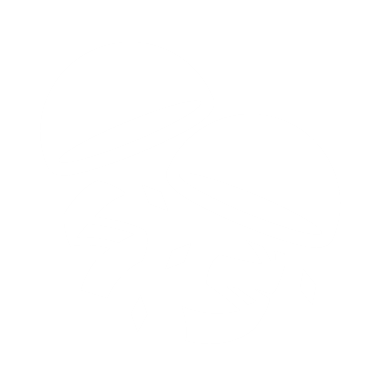 Cardiff
Viele Clubs, Pubs & Bars
Cardiff – Tref: Letzter Zug um 23Uhr!
Taxi Cardiff - Tref £25, ansonsten Uber 
Treforest
Students’ Union: Bar, Club (Eclipse) und Pub (Randy Dragon) 
Pubs in Treforest (Otley Arms/ Rickards)
Sport
Auf dem Campus
Premier Membership: £205 (all-inclusive)
Gold Membership: £60 (Vergünstigungen)
Sport Clubs: Golf, Lacrosse, Basketball 
In Cardiff
Premier Membership: £200 (all-inclusive)
Fitnessstudio £16,99 monatlich (easyGym)
Tipps
Kreditkarte 
Student Rail Card (16-25)  günstigeres Reisen
Steckdosenadapter
Freshers Week (eine Woche vor Semesterbeginn)
Nutzt die ersten Monate zum ausgehen und reisen!
Nutzt die Societies
Landschaft
Brecon - Beacons Nationalpark
Pen-y-Fan 
Waterfalls
Gower Peninsula 
Three Cliffs Bay
Rhossili Bay 
Cardiff Bay
Ogmore by sea
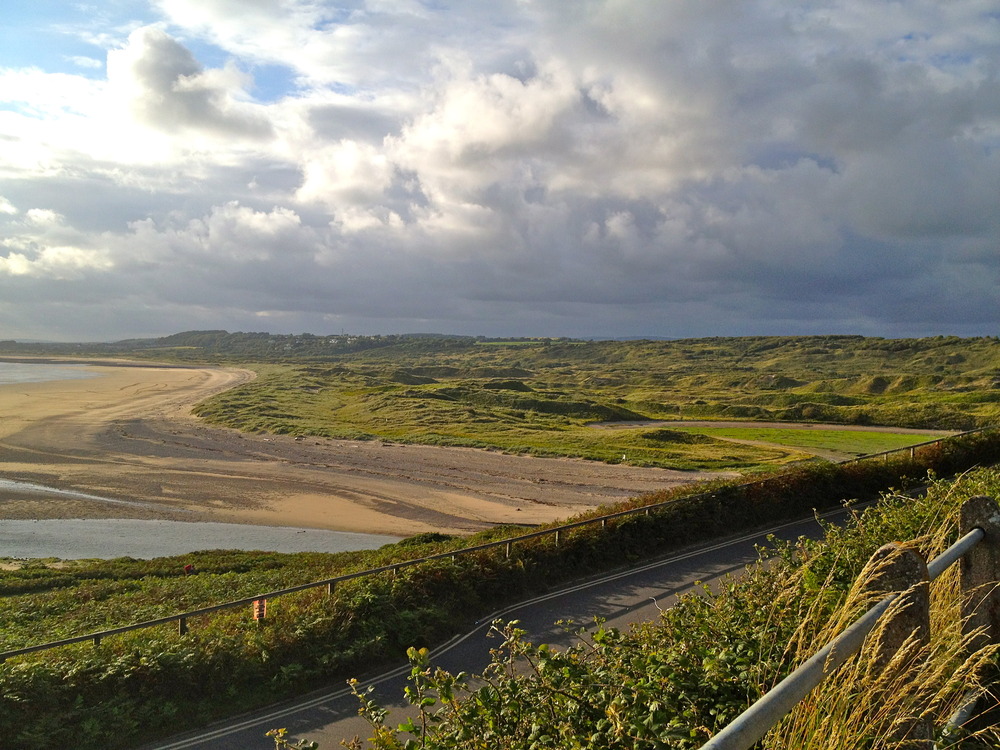 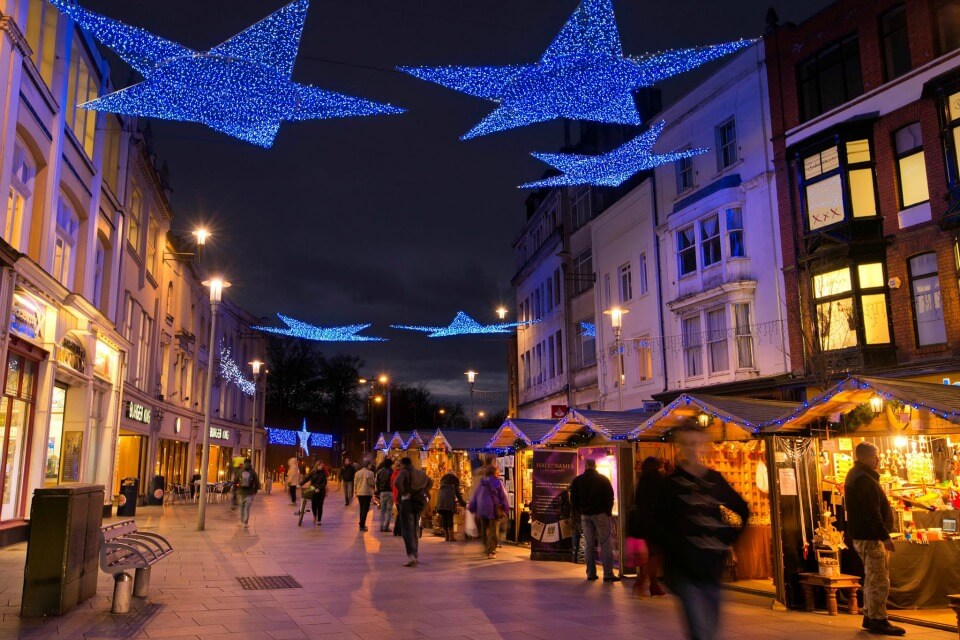 Must 
see
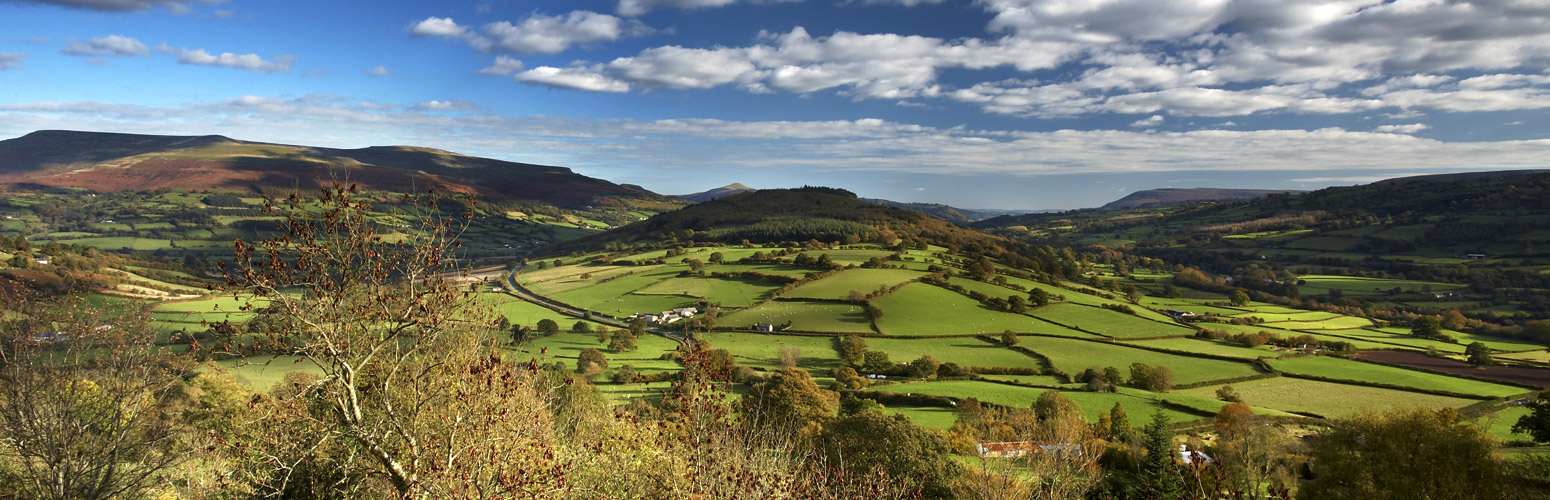 Fragen?
Wichtige Links
Studiengang Finance and Accounting 
https://icis.southwales.ac.uk/studentmodules
Studiengang Forensic Accounting 
https://icis.southwales.ac.uk/studentmodules 
Wohnungen Cardiff 
www.spareroom.co.uk
Wohnungen Treforest
http://let-right.co.uk/
Term Dates
http://www.southwales.ac.uk/about/term-dates/
Wichtige Links
What to bring?
http://www.southwales.ac.uk/accommodation/accommodation-options/what-bring/
Accommodation (Off-)Campus
http://www.southwales.ac.uk/accommodation/
Modul-Suche
https://icis.southwales.ac.uk/studentmodules 
Student Finance-Formular
https://www.gov.uk/student-finance-forms
https://www.gov.uk/student-finance